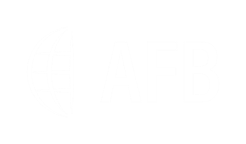 House of Lords Financial Services Regulation Committee – Report on the PRA and FCA’s Secondary Objective - Background
The House of Lords Financial Services Regulation Committee The Committee was created following the passing of FSMA 2023 and opened an inquiry/call for evidence on the SICGO
The Committee published a report ‘Growing pains: clarity and culture change required’, based on the written and oral evidence received
The Committee held oral evidence sessions with policymakers, trade association representatives and market participants of the financial services sector to investigate the SICGO
The Financial Services and Markets Act (FSMA 2023), assigning the secondary international competitiveness and growth objective (SICGO) to the PRA and FCA, received royal assent
1
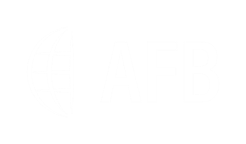 House of Lords Financial Services Regulation Committee – Report on the PRA and FCA’s Secondary Objective - Regulatory Barriers
The Report sets out a list of 10 key regulatory barriers to international competitiveness and growth
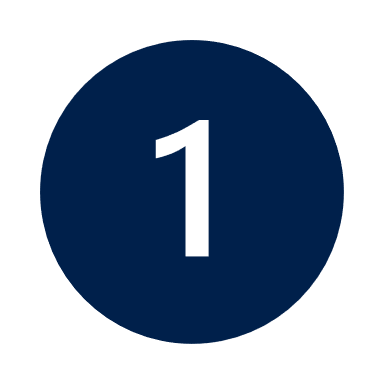 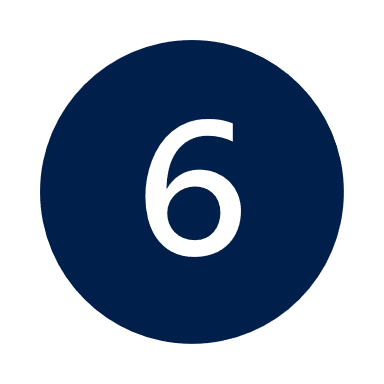 Risk-aversion

A deeply entrenched culture of risk aversion. If left unchanged, this culture can undermine trust between the regulators and industry.
Capital requirements

The cumulative impact of regulatory capital and MREL requirements.
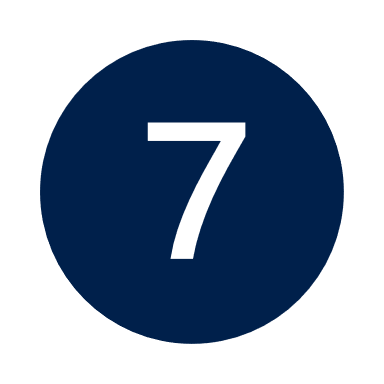 Low financial literacy

Low financial literacy and lack of trust in the financial services sector. 
The Government must do more to improve financial education, and the 
FCA must do more to make available the support UK consumers need 
In managing their savings.
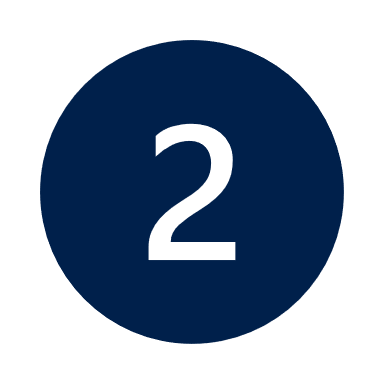 Cost of compliance

A disproportionately high cost of compliance and complex regulatory 
landscape, driven by expansion and overlap in the regulators’ remits and 
by the volume and scope of regulatory activity.
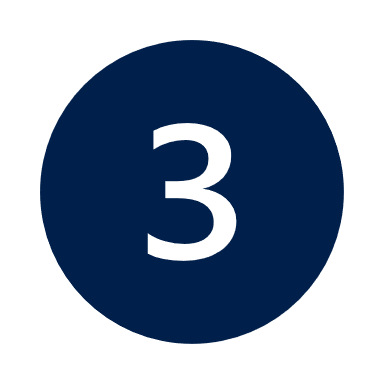 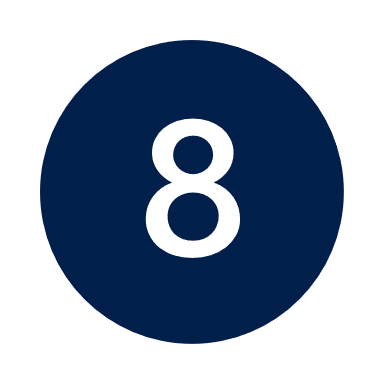 Operational inefficiencies at the regulators

Operational inefficiencies place the UK at a competitive international 
disadvantage, in particular through its slow rate of authorisation of firms 
and funds and constraints on innovation
Restrictions on savings

Restrictions on how savings are managed by institutional investors 
constrain the depth of capital that is available for productive investment.
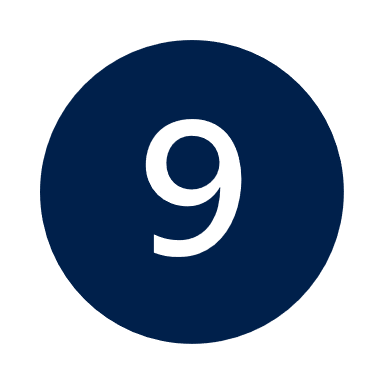 Insufficient Metrics

The current set of metrics produced by the regulators is limited to operational issues and cannot in its current form be treated as a barometer for success in advancing the secondary objective. The Government must do more to commission academic research into how regulation can support growth
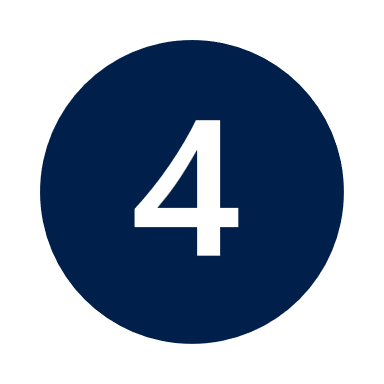 Lack of proportionality

A lack of proportionality in the regulators’ approach, such as the FCA’s 
failure to sufficiently distinguish between wholesale and retail markets 
or the PRA’s approach to capital requirements
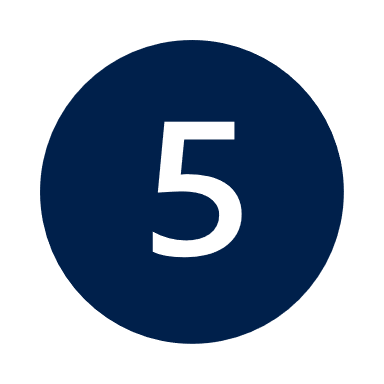 Regulatory uncertainty

Regulatory uncertainty has created the perception of a regulatory penalty on investment in UK businesses, driven by the lack of clarity under the Consumer Duty and the FOS’s evolution into a quasi-regulator.
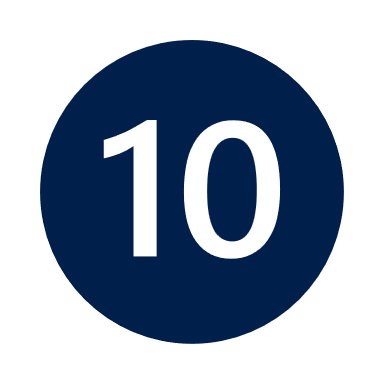 Inadequate guidance from Government

Inadequate guidance from the Government as to how it sees financial 
services regulation supporting its growth strategy. The Government can 
and should provide parameters and clear direction to the regulators, including through the use of benchmarks.
2
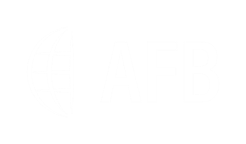 House of Lords Financial Services Regulation Committee – Report on the PRA and FCA’s Secondary Objective - Recommendations
In the report, the Committee sets out recommendations to the Regulators and Government grouped under the following three themes
3. The role of Government
1. The secondary objective in the financial services sector
2. The secondary objective and the wider economy
Assess the cumulative burden of compliance 
Streamline regulatory processes to enhance efficiency
Accelerate authorisation timelines and improve supervisory practices
Enhance clarity and consistency in regulatory expectations
Review and tailor capital requirements for UK domestic lenders 
Assess the cumulative impact of capital and MREL requirements on lending costs
Improve efficiency of regulatory processes
Promote productive investment and innovation financing
Enhance financial literacy and consumer guidance
Review and strengthen secondary objective metrics and regulatory transparency
Translate strategic ambitions into actionable regulatory policies
Ensure ongoing oversight and accountability
3